Check menu через QR-код
Выполнили: студенты группы ЭУ-120
Бисеров Григорий
Рохмистрова Дарья
Васильева Елена
Цели проекта
Сокращение потребления бумаги.

 Экономия времени.

 Удобство и простота в использовании.
Аналоги
Что необходимо для реализации данного проекта?
Заинтересованность заведений во внедрении новых технологий.

Создание персонального QR-кода для заведения.

Внесение всех необходимых данных в QR-код.
Спасибо за внимание.
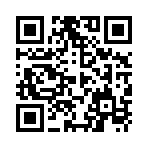 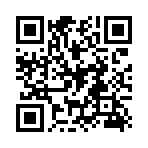 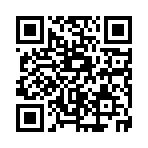 Бисеров Григорий
Рохмистрова Дарья
Васильева Елена